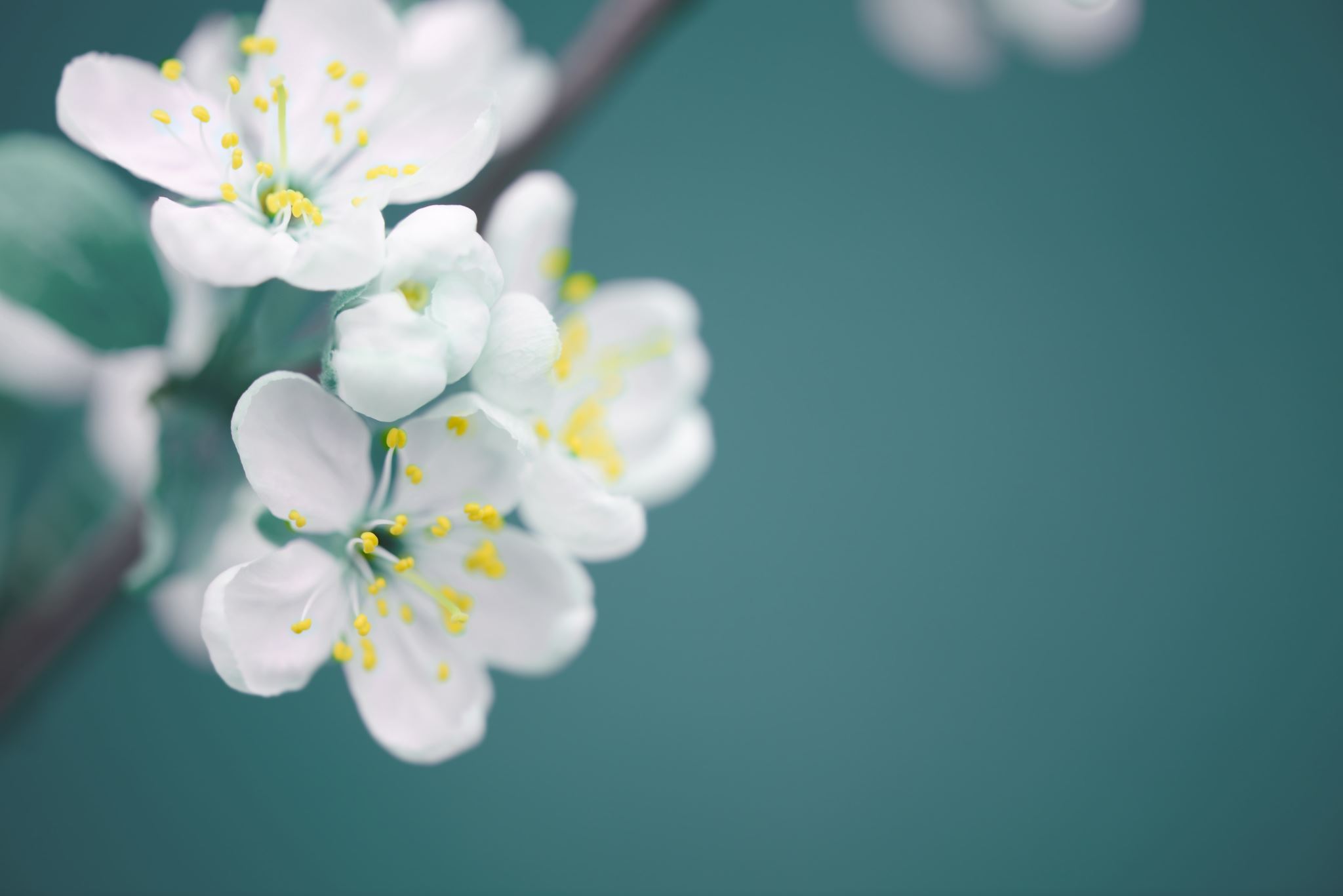 Montessori Inspired word & picture matching
Set 1
Move each word under its matching picture for these phonetic sets …
Short ‘a’ Words
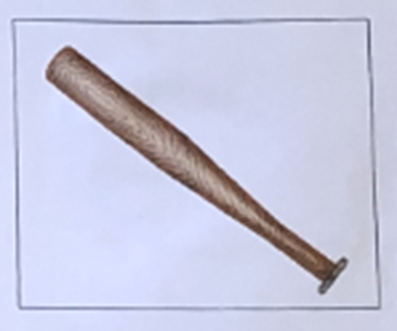 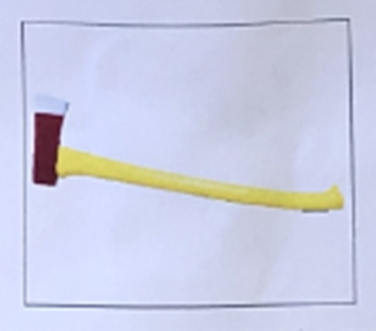 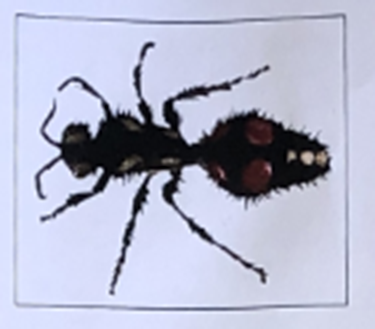 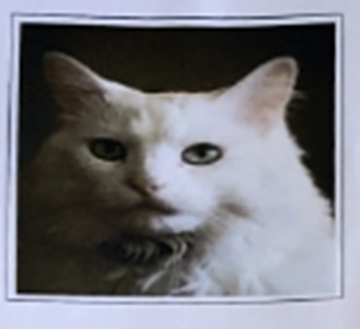 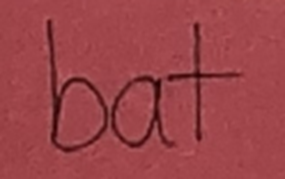 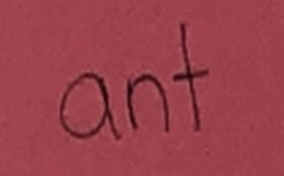 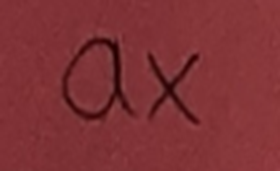 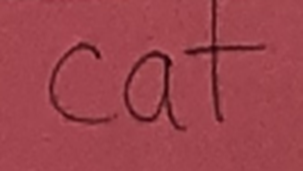 Short ‘u’ Words
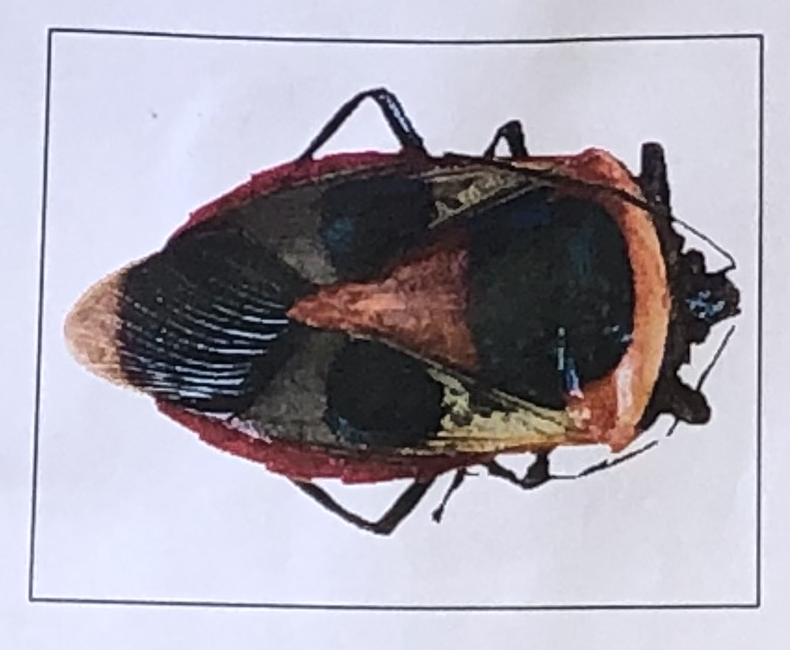 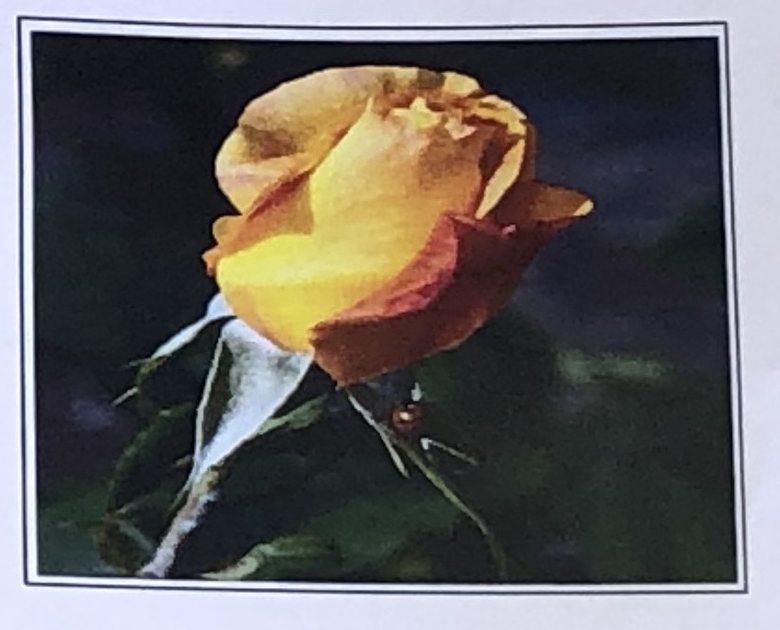 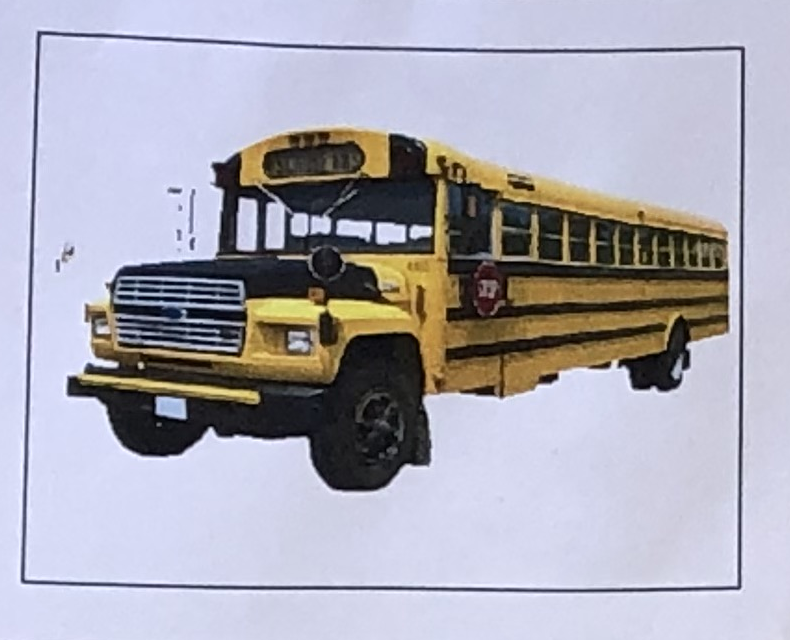 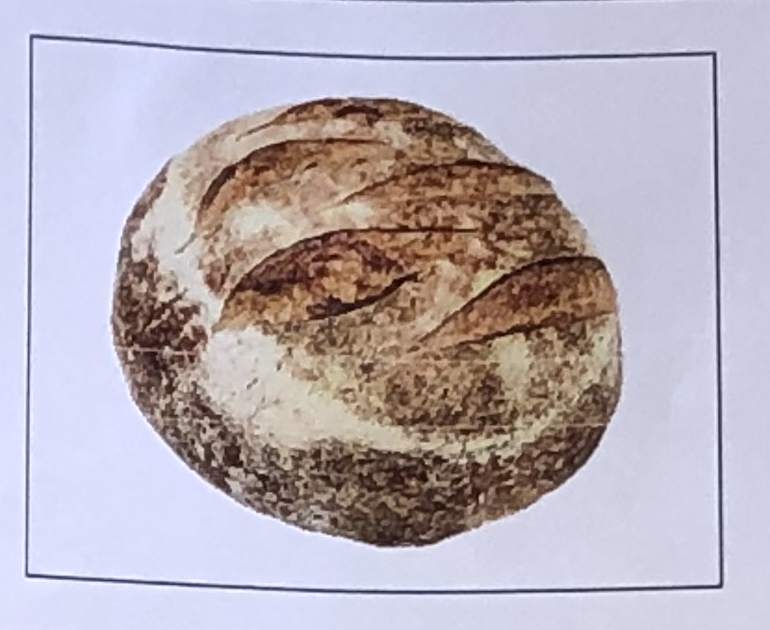 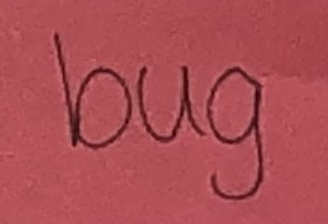 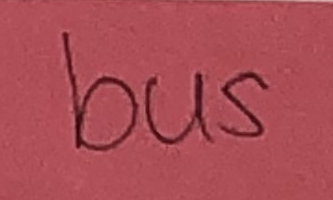 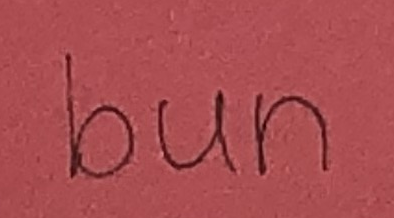 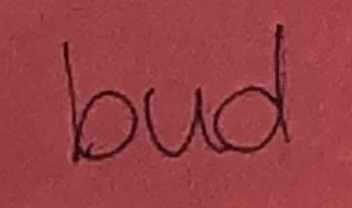 Random Short vowel words
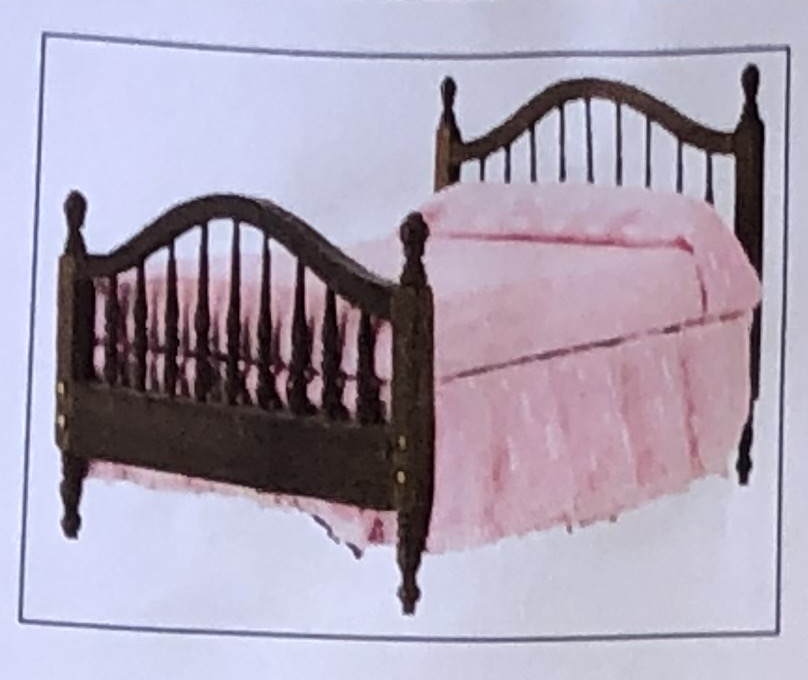 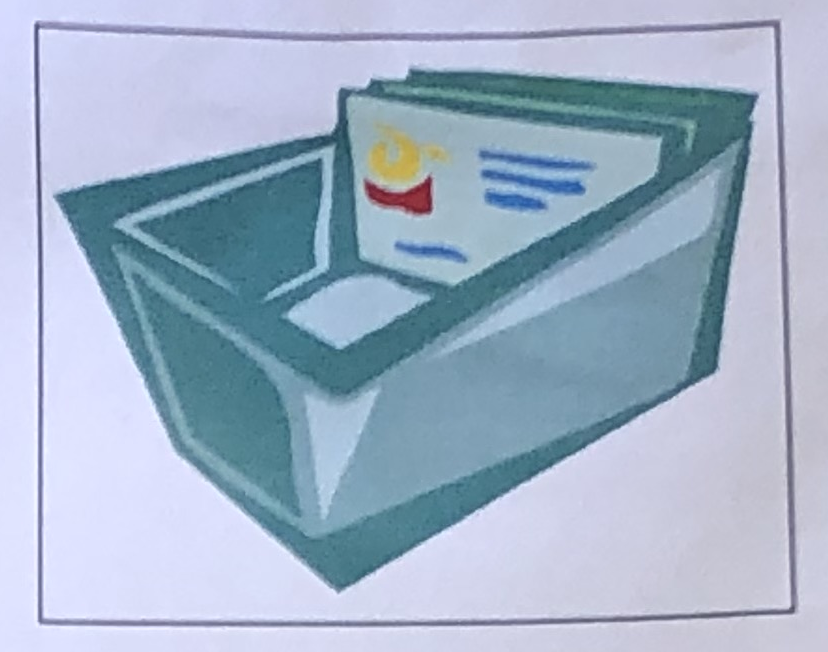 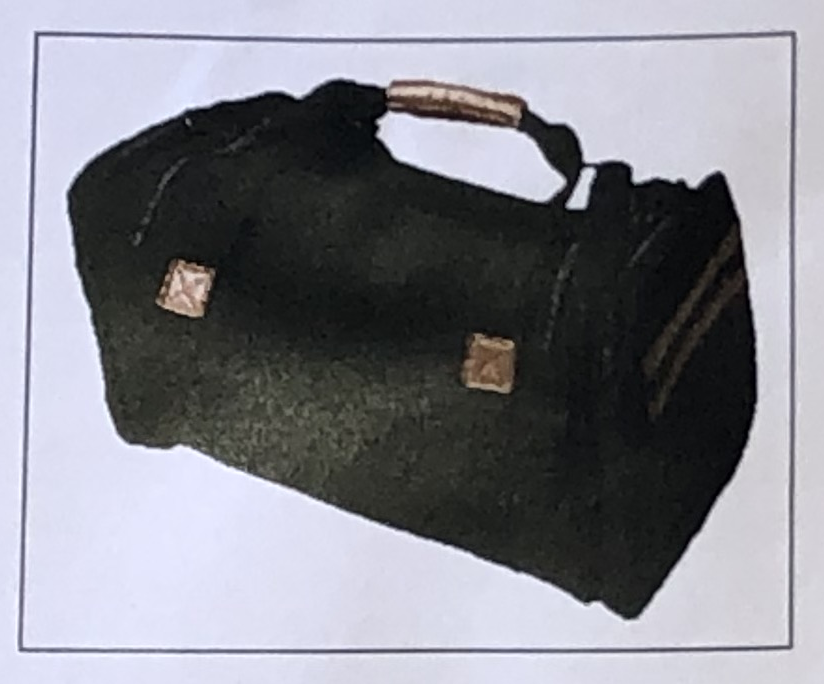 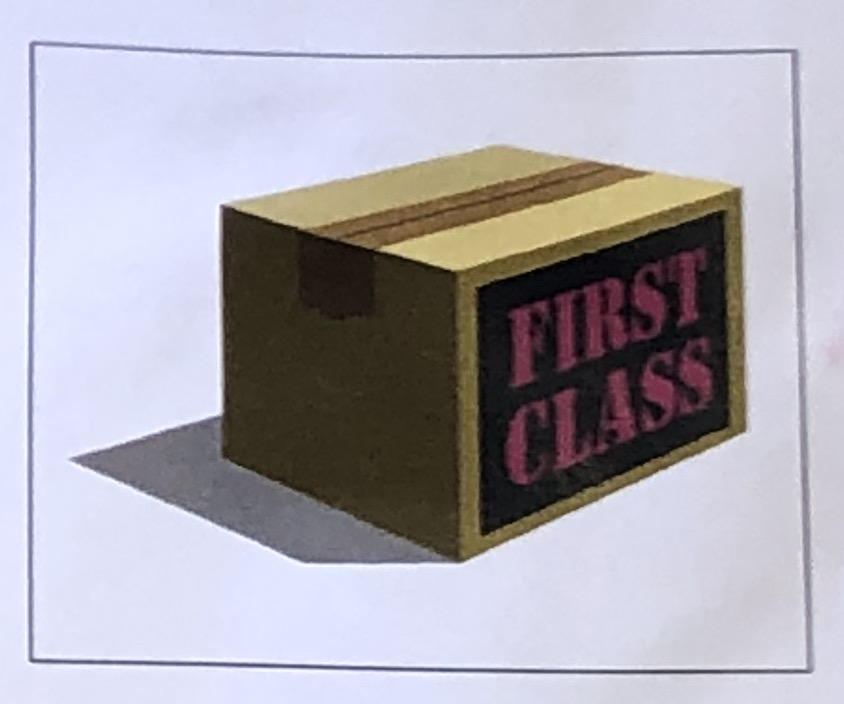 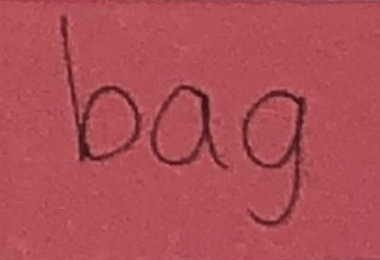 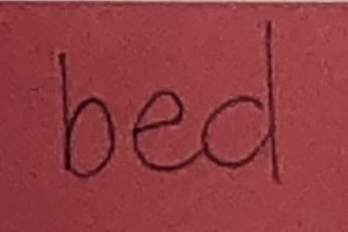 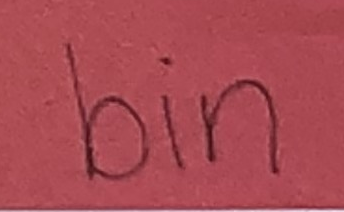 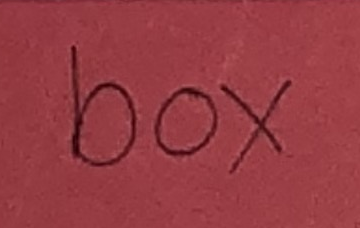